Отчет по производственной практике(практике по получению профессиональных умений и опыта профессиональной деятельности)
Выполнила студентка группы УП(б)-61 Брылева Майя
2
Цели и задачи практики
Цель: всесторонний анализ хозяйственно-экономической деятельности организаций  на примере Общества с ограниченной ответственностью "ЦентроКомпрМашСервис" (ООО «ЦКМС») и самостоятельное социологическое исследование.
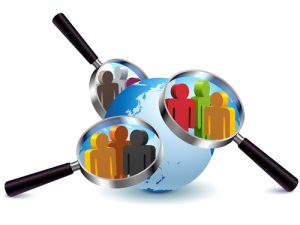 Цели и задачи практики
Изучение состояния производственно-хозяйственной и финансовой деятельности
Изучение использования рабочего времени в ООО «ЦКМС»
3
Выделение и построение производственной и организационной структур ООО «ЦКМС»
Оценка выполнения показателей нормированности труда, соблюдение санитарно-гигиенических условий, состояние охраны труда в ООО «ЦКМС»
Проведение анализа численности персонала ООО «ЦКМС» по категориям
Проведение социологического опроса по теме: «Анализ межличностных  отношений  в  малых группах»
Анализ деятельности ООО «ЦентроКомпрМашСервис»
4
Микропредприятие (одна из разновидностей формы малого предпринимательства, с численностью работников до 15 человек)
Анализ деятельности ООО «ЦентроКомпрМашСервис»
5
Анализ деятельности ООО «ЦентроКомпрМашСервис»
6
Опасные виды работ
Наименование
6. Устройство бетонных и железобетонных монолитных конструкций
  
6.1. Опалубочные работы
  
6.2. Арматурные работы
  
6.3. Устройство монолитных бетонных и железобетонных конструкций
23. Монтажные работы
  
23.5. Монтаж компрессорных установок, насосов и вентиляторов*
  
23.6. Монтаж электротехнических установок, оборудования, систем автоматики и сигнализации*
24. Пусконаладочные работы
  
24.9. Пусконаладочные работы электрических машин и электроприводов
  
24.10. Пусконаладочные работы систем автоматики, сигнализации и взаимосвязанных устройств*
  
24.19. Пусконаладочные работы компрессорных установок
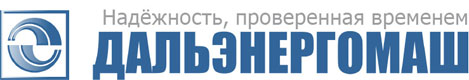 7
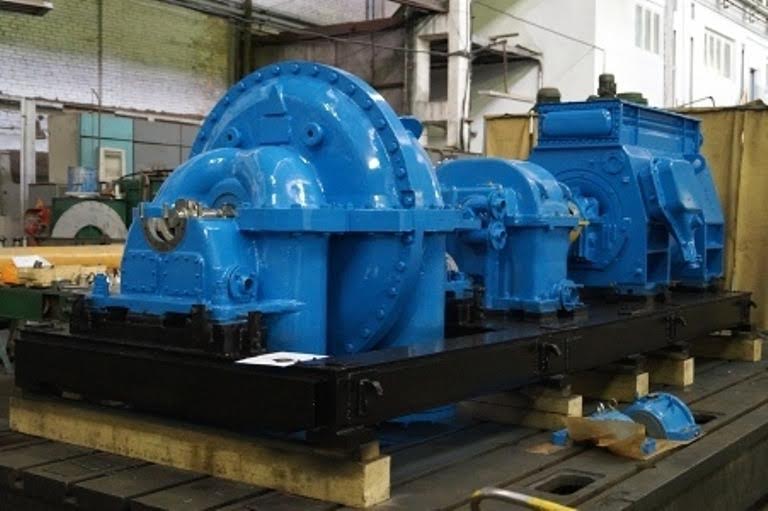 Компрессор К 250
Организационно-производственная структура
8
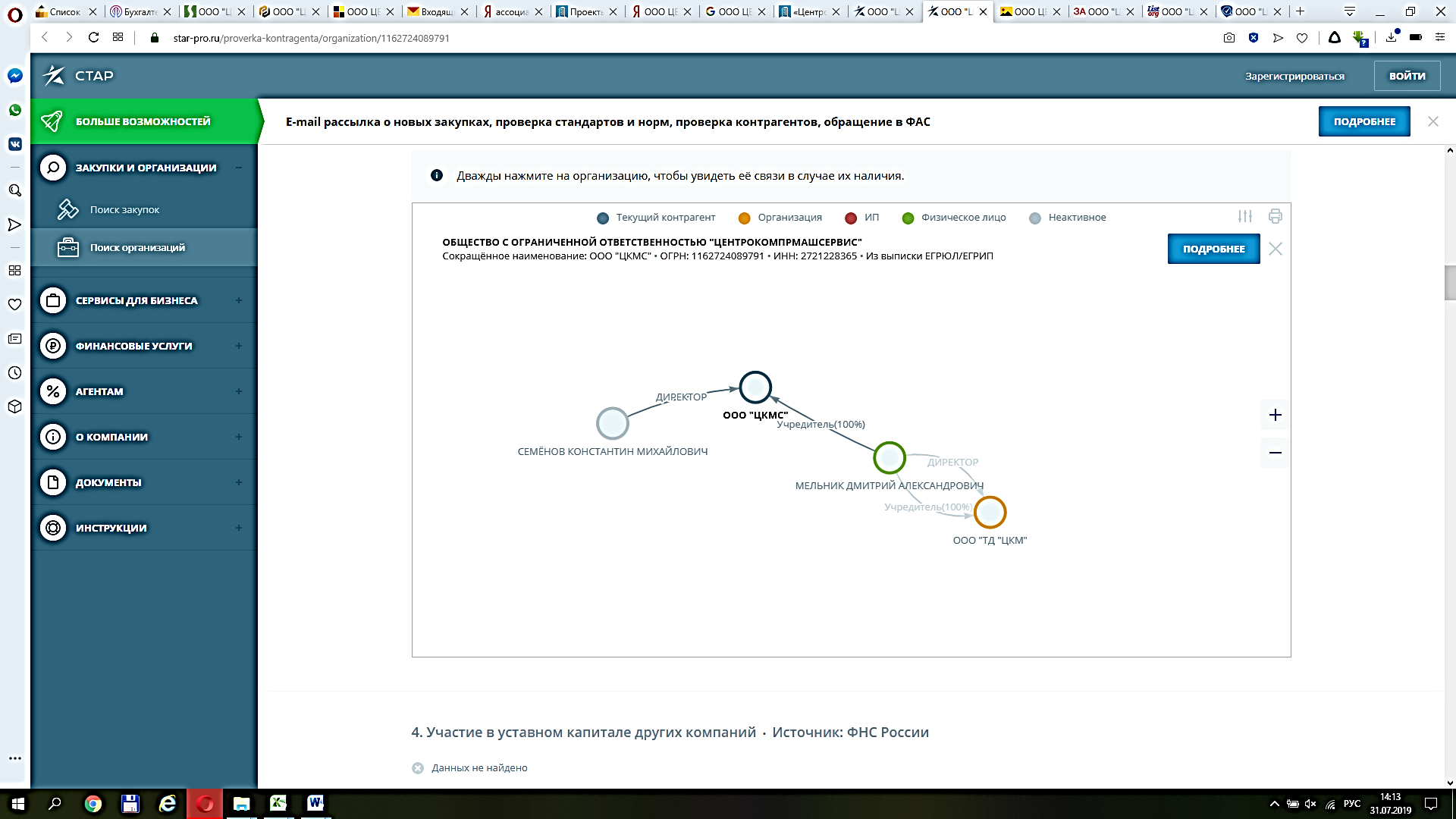 1. Администрация:
управляющий – Мельник Д.А
директор – Семенов К. М. 
главный инженер – Белов А.В. 
главный бухгалтер - Мельник А.Ю.
2. Региональные менеджеры (Кретов А.А., Лавров Е.А).   
3. Ремонтно-технический отдел (Инженеры по ремонту и наладке (Логвинов А.Д, Максимов А.А.,  Шульми В.А.),  рабочие (Маренин Г.Ю., Маренин А.Ю.).
4. Отдел контроля качества  (Медведев С.В.) – мастер производственного участка.
Основные выводы
9
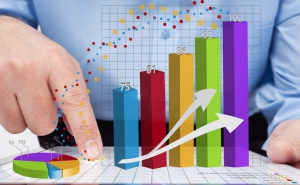 Положительные тенденции:
В производственно-хозяйственной и фин. деятельности
В хозяйсивенно – экономической и фин. сфере
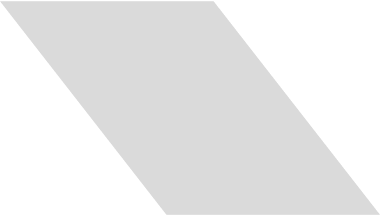 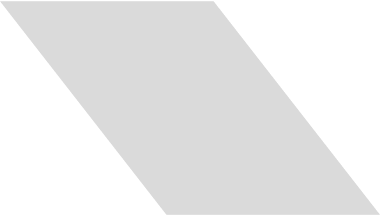 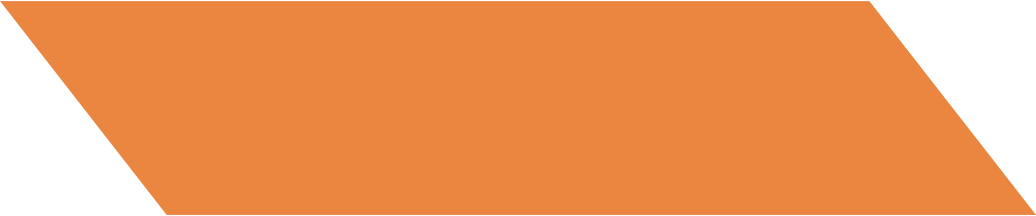 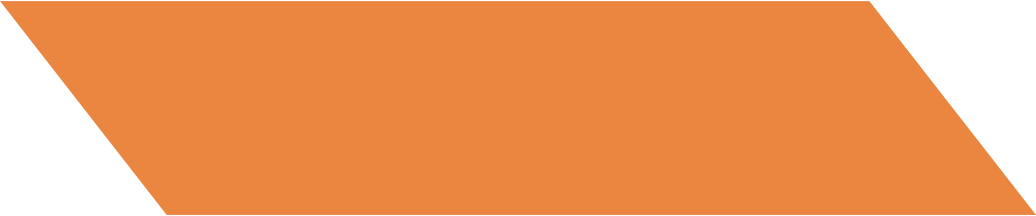 рост показателей выручки (+12,8%; +18% за 2017-2018 гг), 
валовой прибыли (+7,5, +27,9% 2017-2018 гг.),
повышение рентабельности  на 16,3% в 2018 г в сравнении с 2017 годом, 
рост производительности труда на 21,7% и 13,9% в 2017 и 2018 гг. соответственно
Повышение технического уровня производства,
Увеличение сотрудничающих с организацией фирм,
Микропредприятие абсолютно ликвидно.
Основные выводы
10
11
РЕЗУЛЬТАТЫ
12
Социологическое исследование на тему «анализ межличностных  отношений  в  малых группах»
«Собраться вместе есть начало. 
Держаться вместе есть прогресс. 
Работать вместе есть успех».
Генри Форд
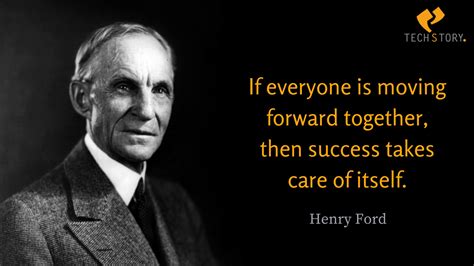 Цели, задачи, предмет и методы социологического исследования
13
Цель социологического исследования:
Проанализировать характер межличностных отношений в малой группе среди работников ООО «ЦКМС». 
Задачи:
1. Выполнить субъективный предварительный системный анализ объекта исследования. 
2. Выбрать наиболее приемлемый способ исследования состояния взаимоотношений в коллективе. 
3. Провести социологический опрос по изучаемой проблеме.
4. Сформировать выводы и дать практические  рекомендации.
14
Предмет исследования:
Метод исследования:
социологический опрос/анкетирование, статистическая обработка результатов (с помощью программы Excel пакета Microsoft)
межличностные взаимоотношения в коллективе ООО «ЦКМС»
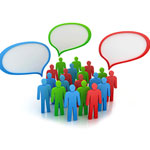 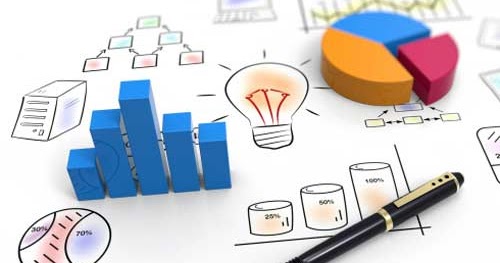 Определение проблем
15
Члены коллектива имеют больше возможностей для общения, в отличие от больших групп, и, кроме того при выполнении различных задач малые группы наиболее продуктивны
Методика анкетирования
16
на основе опросника межличностных отношении (ОМО) - русскоязычная адаптация FIRO-B, опросника В. Шультца.
17
Результаты опроса межличностных отношений по шкале ОМО
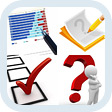 Результаты проведенного социологического исследования
18
Перспективы дальнейшего развития взаимоотношений
19
постепенное обособление отдельных членов организации, 
сокращение числа контактов между ними,
 свертыванию коммуникативных связей до формально-необходимых
нарушение обратной связи между участниками деятельности
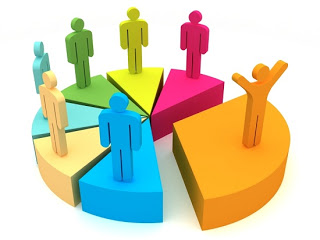 20
Рекомендации для решения проблемы
Руководителю следует изменить свое отношение к работнику, как к индивидуальности, а не как к трудовому ресурсу.
Рекомендации для руководящего звена:
учёт интересов всех лиц, которых затрагивает управленческое решение; 
организация трудового взаимодействия по типу «сотрудничество»; 
поощрение инициативы, обеспечение перспектив роста.
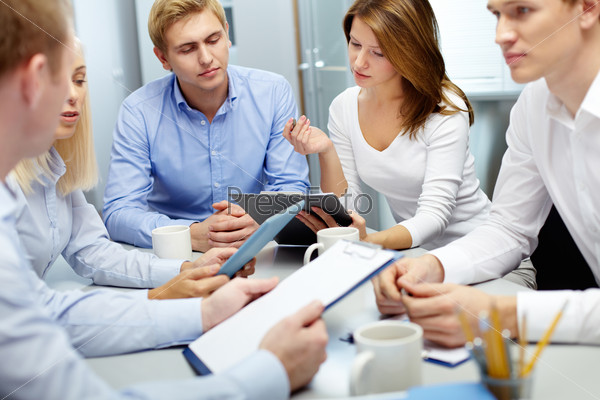 21
Рекомендации для решения проблемы
Для всего коллектива в целом – 
снятие социально-психологической напряжённости и установление доверительных отношений в неформальной обстановке -
путём проведения совместного отдыха, в том числе с участием членов семей.
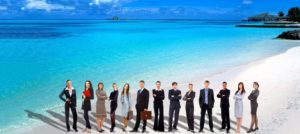 Спасибо за внимание